Experiencias del Reaseguro  en Puerto Rico
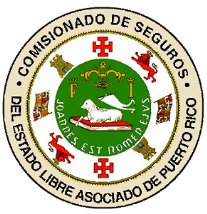 REASEGURO Y OTRAS FORMAS DE TRANSFERENCIA DE RIESGO
SEMINARIO REGIONAL SOBRE CAPACITACIÓN DE SUPERVISORES DE SEGUROS DE     LATINOAMÉRICA
ASSAL
Panamá 2014

Ruben Gely Rodriguez, CPCU, AAI, ARM
Comisionado Auxiliar 
Supervisión y Cumplimiento
Agenda
Revisión del Mercado de Puerto Rico
Perfil del Reaseguro por Sector – L&D, P&C
Tendencias
Inquietudes Regulatorias
- Macro Económicas
- Micro Económicas
Medidas Regulatorias
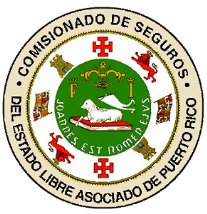 3
Puerto Rico: Mercado de Seguros
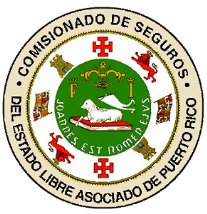 4
Desarrollo Reciente de Prima Suscrita
5
NÚMERO DE ASEGURADORES POR SECTOR
14
Impacto de Reaseguro en Negocio Suscrito por Aseguradores Domesticos
Cesiones y Recobros: P & C
Reaseguro por Tipo: P & C
Reaseguro por Tipo: Vida e Incapacidad
Tendencias Globales
Experiencia Benigna en Catastrofe, Demanda Constante, Tazas decrecientes
Cat Bonds
 $22b, Aumento de 41% sobre 2013 
Influjo constante de Capital mantiene presión bajista en “spread”
Apetito por Indemnity Trigger
Collaterized Reinsurance, Sidecars , ILW permanecen como alternativas al mercado  tradicional, alimentadas por Cat Bonds
Inquietudes Regulatorias
Inquietudes Regulatorias
Microeconómicas
Medidas Regulatorias
Análisis Individualizado Temprano, Participativo de Resultados
Revisión Fundamental de Tarifas
Visibilidad y Análisis de Resultados Económicos:  anuales, trimestrales
Profesionalización del Sector Intermediario y Personal Regulador
Habilitación del Centro Internacional de Seguros y su Interacción con jurisdicciones LATAM
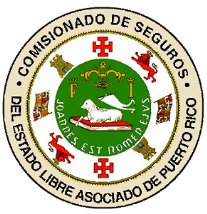 Oficina del Comisionado de Seguros de Puerto Rico
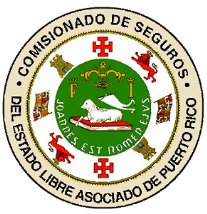 GRACIAS
Ángela Weyne Roig
Comisionada de Seguros
Rubén Gely Rodríguez
Comisionado Auxiliar 
Supervisión y Cumplimiento